Deconstructing Insolvency Law:  Towards a Bespoke, “Holistic” Treatment of Business Financial Distress
Cambridge Centre of Corporate and Commercial Law
University of Cambridge
8 February 2022
Prof. Ignacio Tirado 
UAM/UNIDROIT
The General Landscape (disclaimer)
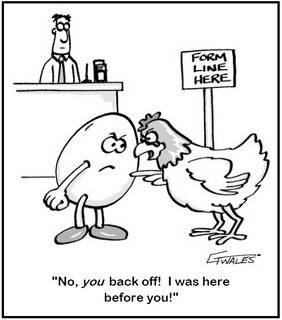 Formal insolvency proceedings, (mostly) in-court
Main characteristics: 
Collective, mandatory, enforcement procedure
Exceptional law: 
exception to treatment of contracts, stays, etc.; 
exceptional remedies (contracts, avoidance, etc) 
On paper, potential adequate to satisfy “theories”: creditors’ bargain/loss allocation/enforcement, and yet…
Used scarcely, used too late. The flawed market paradox: the less developed the market, the fewer number of cases (less use of thee system)
90-95% liquidations, 5-10% plans/agreements. Flawed design of plan as a rule (use for fear of alternative)
Vast majority of countries stakeholders do not regard insolvency systems as adequate to tackle business distress
Chicken and egg problem
2
[Speaker Notes: Include reference to classic breach of APR in plan agreements?]
Reasons? Let’s look at the parties
Creditors:
Secured creditors over fixed assets: mortgages over land/lessors/SI over equipment, etc
Not infrequent overcollateralization
Formal procedure adds nothing (full repayment guaranteed)
Sophisticated creditors (also large unsecured creditors):
Floating charge/pledge over shares
Investment in going concern, repeat client, etc
Institutional problem: loss of control
Operational creditors: distrust
Other creditors: non contractual/insiders (tax, tort, employees for future work): always better outside a likely liquidation
Cost increase
Debtors:
Large debtors:
Fear of loss of control (of business, of negotiation)
Fear of loss of investment
The legacy problem
Medium debtors:
Same as above, 
If subjective goodwill, bigger chance of preserving value upstream outside formal proceedings. But:
May need formal inso instruments (disclaimer property, other)
Small/Micro: interest in formal may exist
Discharge, avoid creditor apathy
3
[Speaker Notes: Cost increase includes poor institutional system (slow, rigid, etc)]
Insolvency Law Reform
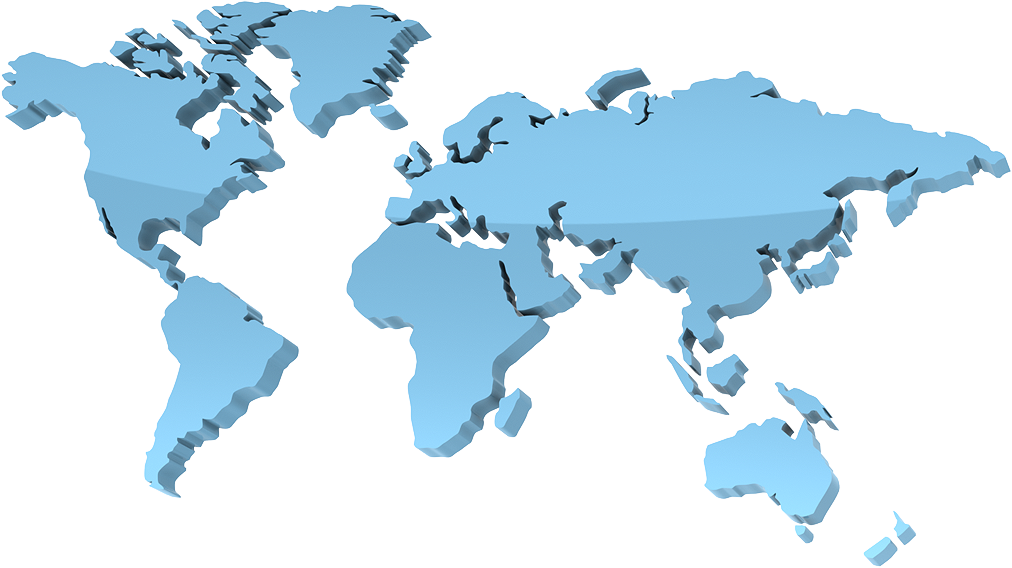 WE: Austria, Bulgaria, Greece, France, Italy, Latvia, Lithuania, Netherlands, Poland, Romania, Slovenia, Spain, United Kingdom, etc.
ECA: Albania, Armenia, Belarus, Georgia, Kazakhstan, Macedonia, Mongolia, Montenegro, Russia, Ukraine, etc.
North A: United States
MENA: Lebanon, Egypt, Israel, Jordan, Lebanon, Tunisia, UAE, etc.
LAC: Chile, Colombia,  Guatemala, Peru, etc.
S&EA:  Bangladesh, India, Malaysia, Philippines, Thailand
Africa: Botswana, Cape Verde, Kenya, Mauritius, Mozambique, Namibia, Rwanda, South Africa, Seychelles, Uganda, etc. OHADA
4
Several Stages of Deconstruction
Stage II
The procedural “deconstruction” of the system
Stage I
Dismantling the mandatory collective action procedure: towards a “selective” procedure:
Selecting the parties
Selecting the system (FS)
Stage III
The need to coordinate reform in other related regulatory sectors of the legal framework
5
Prius: when is optionality applied?
The contractual, ex ante “choice menu” (Rasmussen, 1990 et al): should there be a menu of options to be chosen at time of incorporation?
Bankrupcy as a contractual clause
Bankruptcy as an amendable, default system
Menu includes “no system”, auction, modified restructuring, free design
Non realisable as such: 
Unnecessary rigidity, suboptimal solution to ex post changes
Limitations to the system (non contractual creditors unaffected)
Recent updates of the idea:  Canipek/Kind/Wende (2021)
Strength of secured credit as trade off between ex ante costs and “crisis” cost
For larger, crisis cost outweigh effect on credit of strong rights; conversely for SME
Ignoring reality?: perfect trade offs between security rights and cost of credit simply do not exist.                     
		       Flexibility ex ante, voluntary, based only on cost of credit not correct
6
[Speaker Notes: stronger creditor rights impose a cost on firms by increasing distress costs and thus prompting firms to reduce the risk of default by undertaking risk-reducing but unprofitable financial and investment decisions; or, in other words, that, on average, the effect of creditor rights on distress costs dominates that on credit costs.]
Undermining uniformity: a bespoke treatment of distressed businesses?
Enormous differences depending on type of debtor
Differences in information available, differences in asset structure (e.g., tangeability)
Differences in technical capacity in management and in access to counselling
Differences in behaviour and incentives 
Differences in creditor structure (eg, below, 5 EU countries, source BBVA research, ECB):
(M)SME: secured dept at top, one bank; higher percentage of tax debt, shorter terms for commercial debt, ratio equity-debt higher than in larger entities
Medium: bank debt largest, ½ banks, mostly secured; tendency to have larger labour law liabilities
Large: high bank debt ratio (much unsecured), several banks; relevance of debt securities
For larger creditors key is no loss of control (source EC funded project CODIRE)
Good financial info, sophisticated stakeholders, repeat players, reputational profile relevant, etc. 

Highly relevant for design of reform: which creditors to involve in OCW negotiation, type of IP, separate design of duty to file/wrongful trading, etc.
7
[Speaker Notes: Releevant for design of reform: types of creditors determine which creditors ought not be left out of the solution (tax, procedural privilege), or type of IP selected, etc. Does it make sense to havee a duty to file for all, or there should also be a difference depending on type of debtor? Also adeequacy of info can inform the decision to sell going concern, etc.]
Deconstruction Stage I: doing away with mandatory collective procedure
Contractual, informal procedures, involving only some creditors:
Negotiating with “main” –often sophisticated- creditors: bank(s), bond holders, lessors, other strategic contractual counterparties
Non involvement of operational creditors
Non involvement of non-adjusting/non contractual creditors
Flexibility key, starts in countries with floating charge/equivalent type of security devices, spreads to other systems, based on low level of fixed security/increasing use of “business-type” security rights (SI over shares/receivables), mostly forced by desire to avoid institutional problem
Main advantages: 
Low/no “reputational” damage, contained going concern damage
Decisions adopted by ”best monitors”: sophisticated creditors, with “continuity interest” as better decision makers than shareholders/other creditors
8
[Speaker Notes: Formal insolvency instruments (disclaimer, avoidance, liability) only partially available or not available at all]
Deconstruction Stage I (II): doing away with mandatory collective procedure
Main problems: 
Restructuring not only liabilities, also assets, affects non-participating creditors
Gambling with participating creditors (cram down) and non-participating
Access to process mostly open, no insolvency threshold
Safeguards channeled through expensive, complex valuations, and strict voting requirements
For reasons affecting level of debtor sophistication/limited resources for advisors and creditor (lack of) interest, mostly used by larger businesses, so only a partial solution 
Experience shows many end in formal proceedings, piece-meal liquidation, but:
No possibility for avoidance (”protective shields” envisaged) 
Liability rarely, if ever, realised 
Decision makers not infrequently “insured” thru security/other
Amendment effect of waterfall priorities by “procedural privilege” (tax/others not affected)
Flexibility mostly works for largest debtors, but only partial solution
Need to increase accountability
The case for universal, collective involvement? More data needed
9
[Speaker Notes: Uuniversality entails increase in reputational damage and in negotiation costs, but may well outweigh the problems identified
These proceedings not so useful for middle/lower tier: creditor passivity and debtor family structure delay moment of action; valuations too expensive/complex; tax claims too important, etc.]
Deconstruction Stage II: The Procedural “Deconstruction” of the System
Biggest all-around problem is the widespread “procedural approach”. Causes excessive delays, destroys viability where existing, undermines confidence in system (ie, loss of control)
Solution not only out of court, also, specially, the flexibilization and deproceduralisation of formal insolvency
Main tenets:
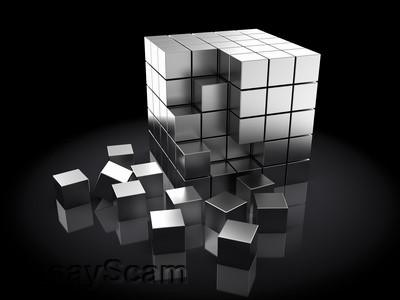 Modular structure: Core procedure + optional modules: unpacking of unnecessary effects, containing cost and streamlining procedure
Party-proactivity:  Parties to insolvency are best placed to select the tools appropriate to that case, onus of action on whoever benefits (notification, scream or die rule, deemed consent, avoidance/wrongful trading actions)
Lowest institutional involvement possible: judge as mere problem solver/main gatekeeper
Technology as a game-changer: procedural management, provision of templates, liquidation platforms, restricted information system, ODR
International Institute for the Unification of Private Law
10
Deconstruction Stage III: reforming other-related regulatory sectors
Simultaneous reform is necessary in other areas of the legal framework
Need to harmonize and improve information systems: generation and sharing
Need to act on the banking regulatory side: end the “battle between MoE and CB”:  adoption of measures seeking to preserve value by rescuing viable business not undermining banking sector
Limitation of value-destructive effect of some covenants, while simultaneously bolstering adequate priority mechanisms for banks:  APR over collateral, protection new financing. Overprotection of banks creates bad banking
 Decision making: avoid problems with internal management of loans (Tomlinson report). “Separation” of origination from turnaround/recovery.  Avoidance of apathy for smaller loans
Supervisor wary of inadequate abuse of externalisation of debt management + portfolio sales
Relationship of provisioning rules with bank behaviour: Adequate system of reclassification. Objective Justification. Granular Analysis
 The Supervisor´s Dilemma: Regulatory Forbearance vs Evergreening
International Institute for the Unification of Private Law
11
[Speaker Notes: Focus: banks as creditors. Other side of coin of NPLs]
Some Conclusions
Deconstruction of classic, formal system is underway but unfinished
Evidence (both quantitative and qualitative) supports: 
Need to allow flexibility for larger debtors
Need to provide ad hoc solutions depending on “size” of debtor and its asset structure
Transformation of formal procedures towards one that is:
Lightweight and streamlined, with optimisation of court resources
Modular
IT run
Improvement of mechanisms to facilitate “modified” auctions
Required complementary reform in other areas, especially:
Banking regulation and supervision
Improvement of financial information
(…)
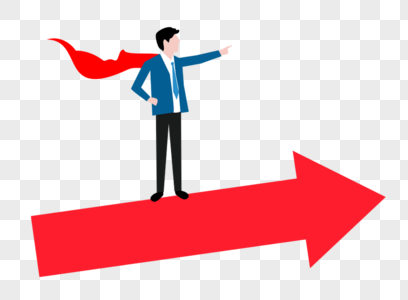 12
Thank you!!
 
ignacio.tirado@uam.es/i.tirado@unidroit.org